COMPOSIZIONI NELLO STILE DI … KLIMT
ISTITUTO COMPRENSIVO 
“SINOPOLI - FERRINI” 
ROMA
a.s. 2017-18 

SEZIONI  D - G - E  
PROF. MASSIMILIANO IANNITTI
DOCENTE DI ARTE E IMMAGINE
CENNI BIOGRAFICI
Gustav Klimt nacque a Vienna nel 1862.  Sin dagli anni degli studi, egli diede vita ad un nucleo di artisti che si occupava per lo più di decorazioni, il che lo porterà poi a divenire uno dei principali esponenti della Secessione Viennese.
    Fu molto attivo nella collaborazione con “Ver Sacrum”, la rivista-manifesto ideologico della Secessione.
Klimt visitò più volte Ravenna, che lasciò una forte impronta nella sua esperienza artistica: essa infatti fu la capitale dell’impero bizantino e particolarmente rappresentativa nell’uso del mosaico e del colore oro.
    L’artista assorbì entrambe le peculiarità, soprattutto l’uso dell’oro, che in lui assume una chiave simbolica: stava a rappresentare la grandezza dell’impero austro-ungarico. 
    Il pittore morì a Vienna nel 1918.
CARATTERI GENERALI DELL’ ARTE DI KLIMT
Nel corso degli studi,  Klimt acquisì un insegnamento accademico, basato principalmente sullo studio del nudo e dell’ornato. In una prima fase della sua produzione grafica, egli si dedicò a riprodurre l’arte italiana rinascimentale, per poi passare a concentrarsi su quella che sarà poi una delle fondamenta della sua arte: l’utilizzo della linea curva e sinuosa. 

     Dobbiamo inoltre ricordare che Klimt aderisce ad un tipo di arte, sviluppatasi dall’impressionismo in poi, che non mira a una semplice riproduzione della realtà, in quanto la realtà con l’espressione artistica viene sì rappresentata, ma successivamente a una trasfigurazione, ad una rielaborazione.
STUDI SULL’ ALFABETO DI KLIMT 1
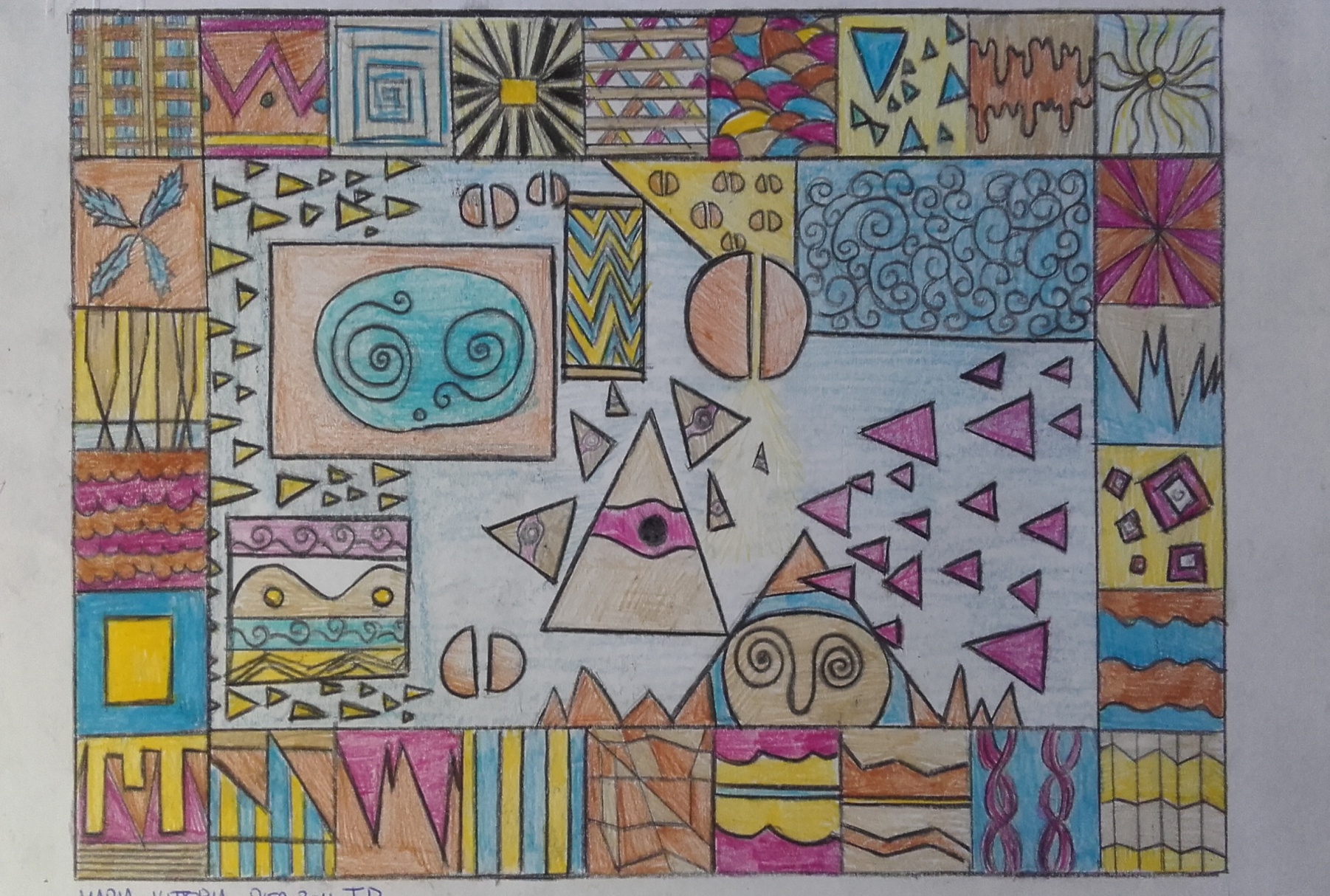 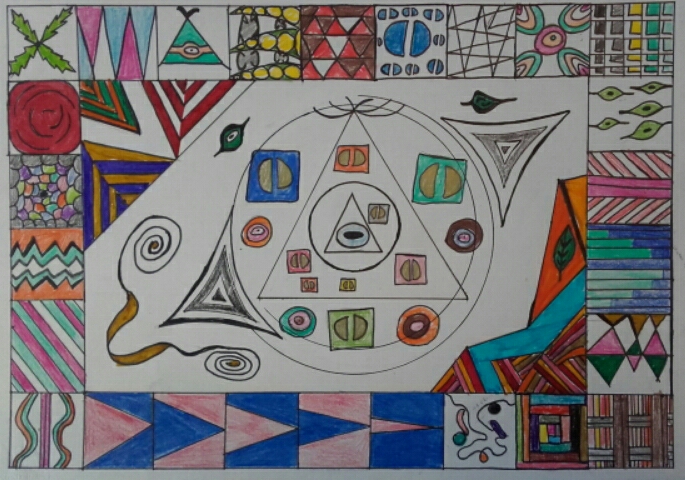 STUDI SULL’ ALFABETO DI KLIMT 2
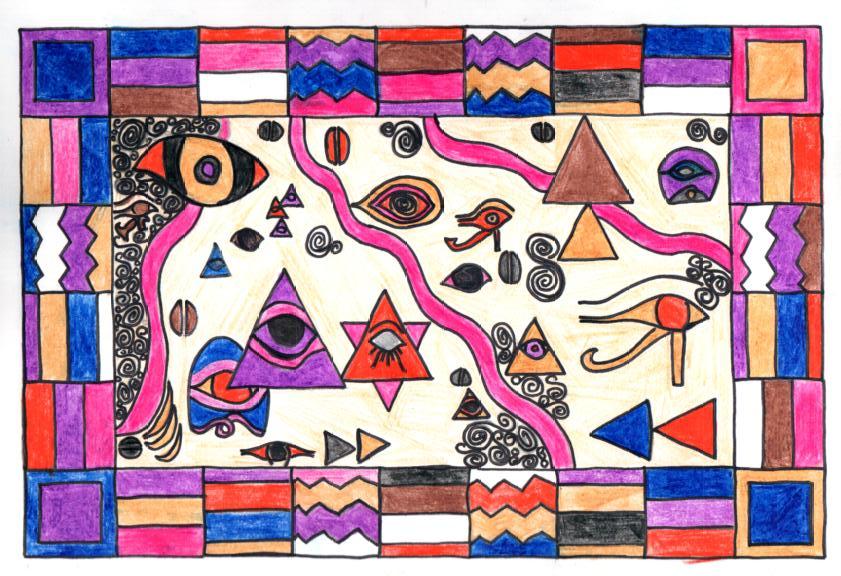 STUDI SULL’ ALFABETO DI KLIMT 3
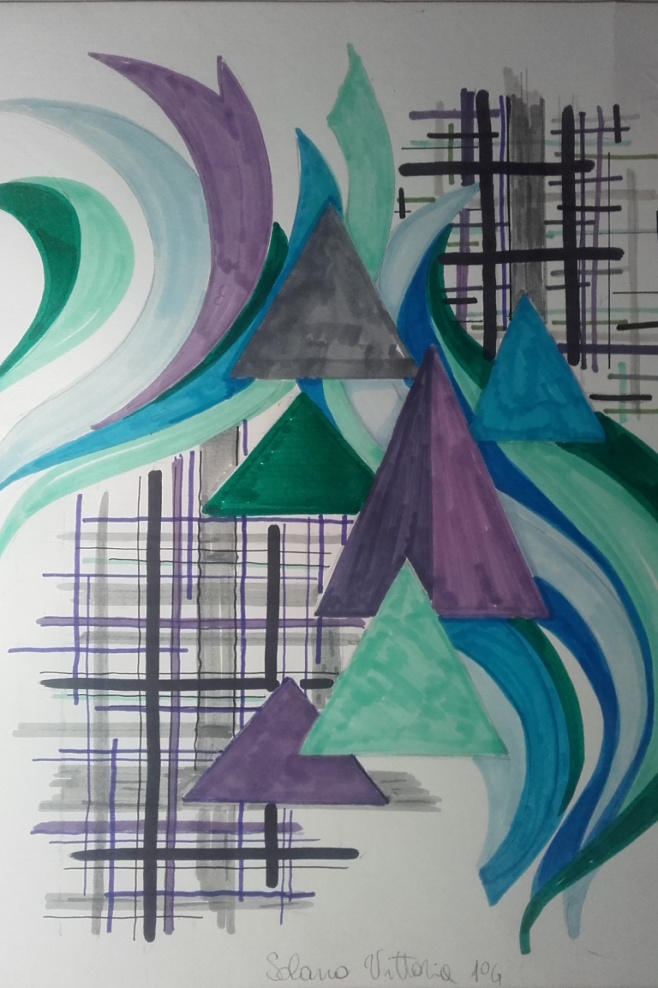 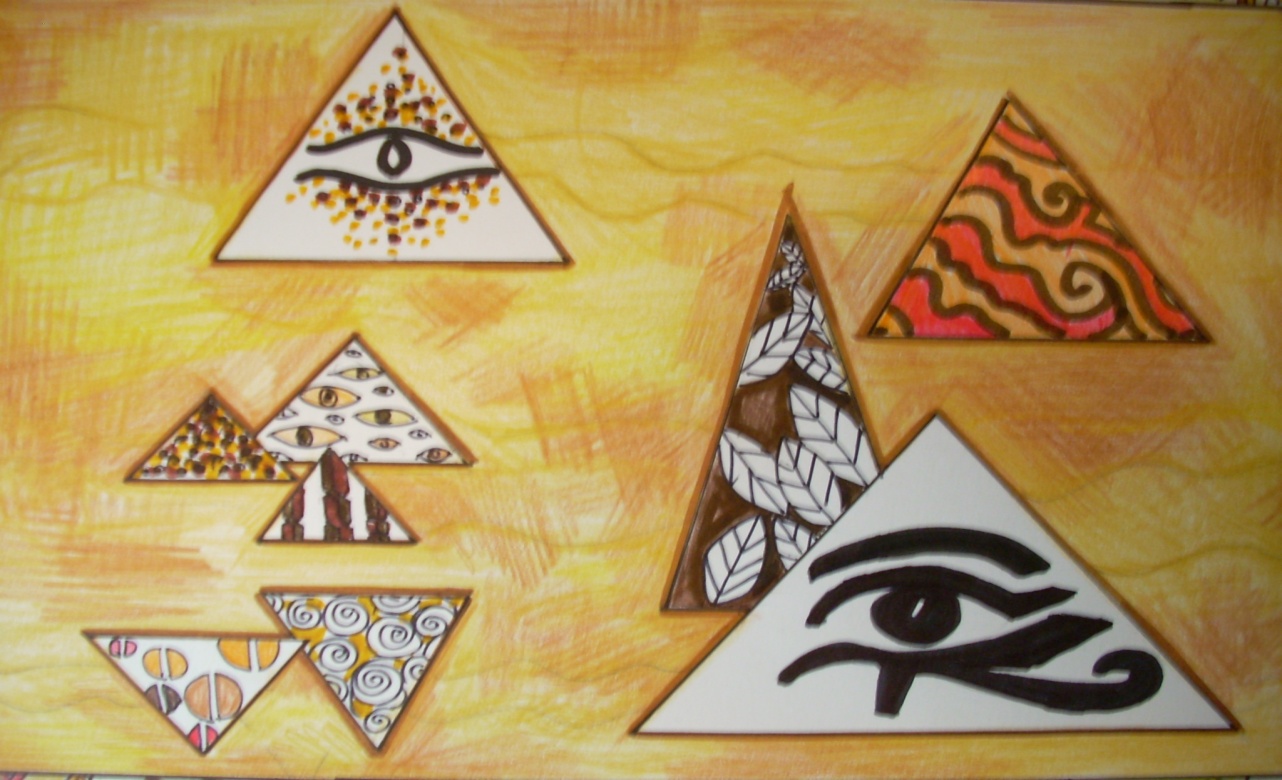 STUDI SULL’ ALFABETO DI KLIMT 4
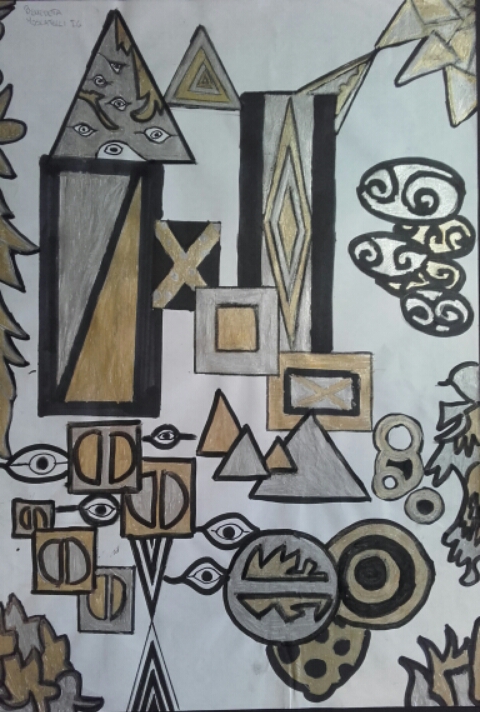 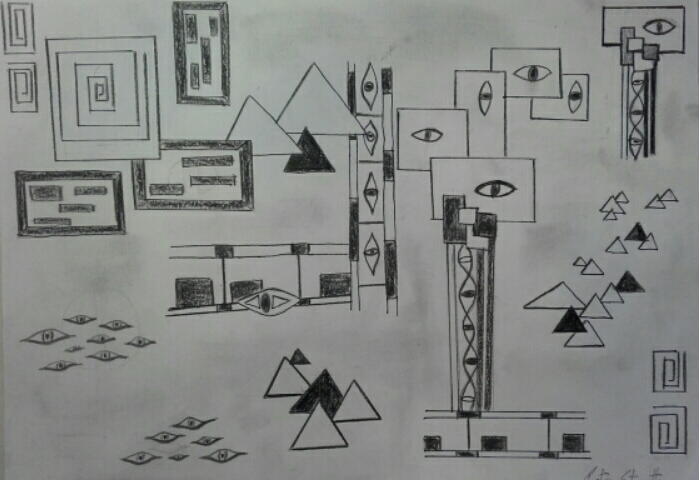 STUDI SULL’ ALFABETO DI KLIMT 5
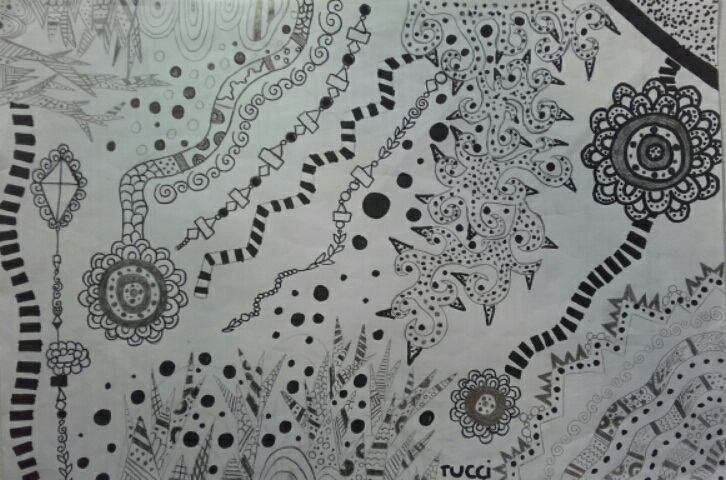 ALBERI ALLA KLIMT  1
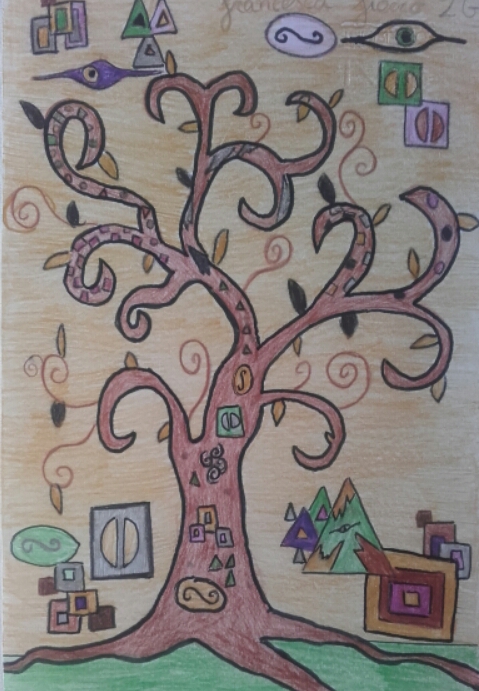 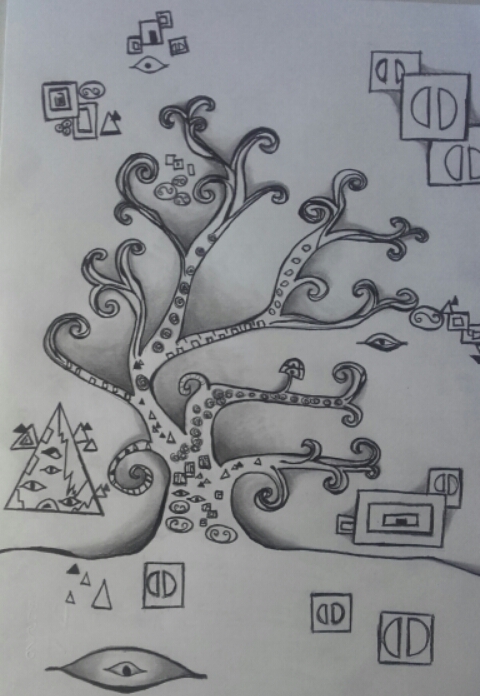 ALBERI ALLA KLIMT 2
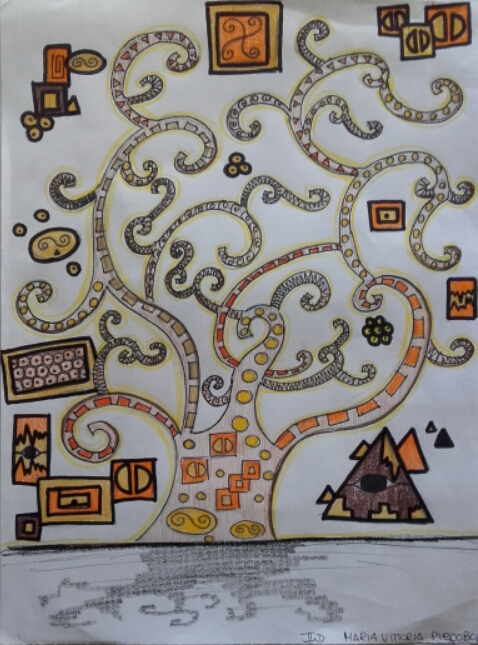 ALBERI ALLA KLIMT 3
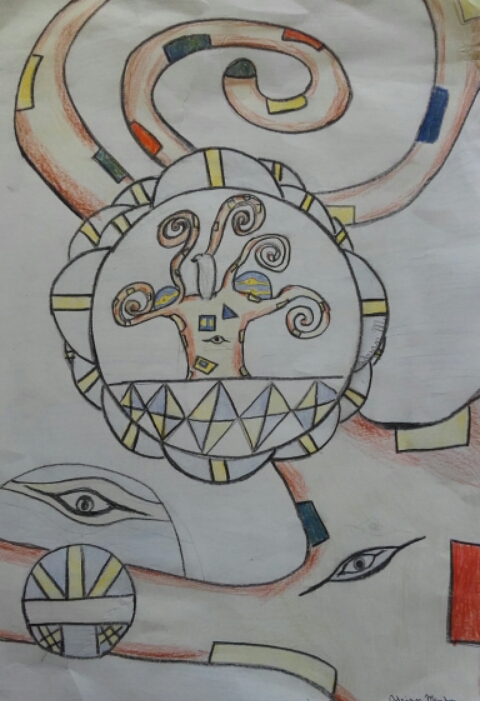 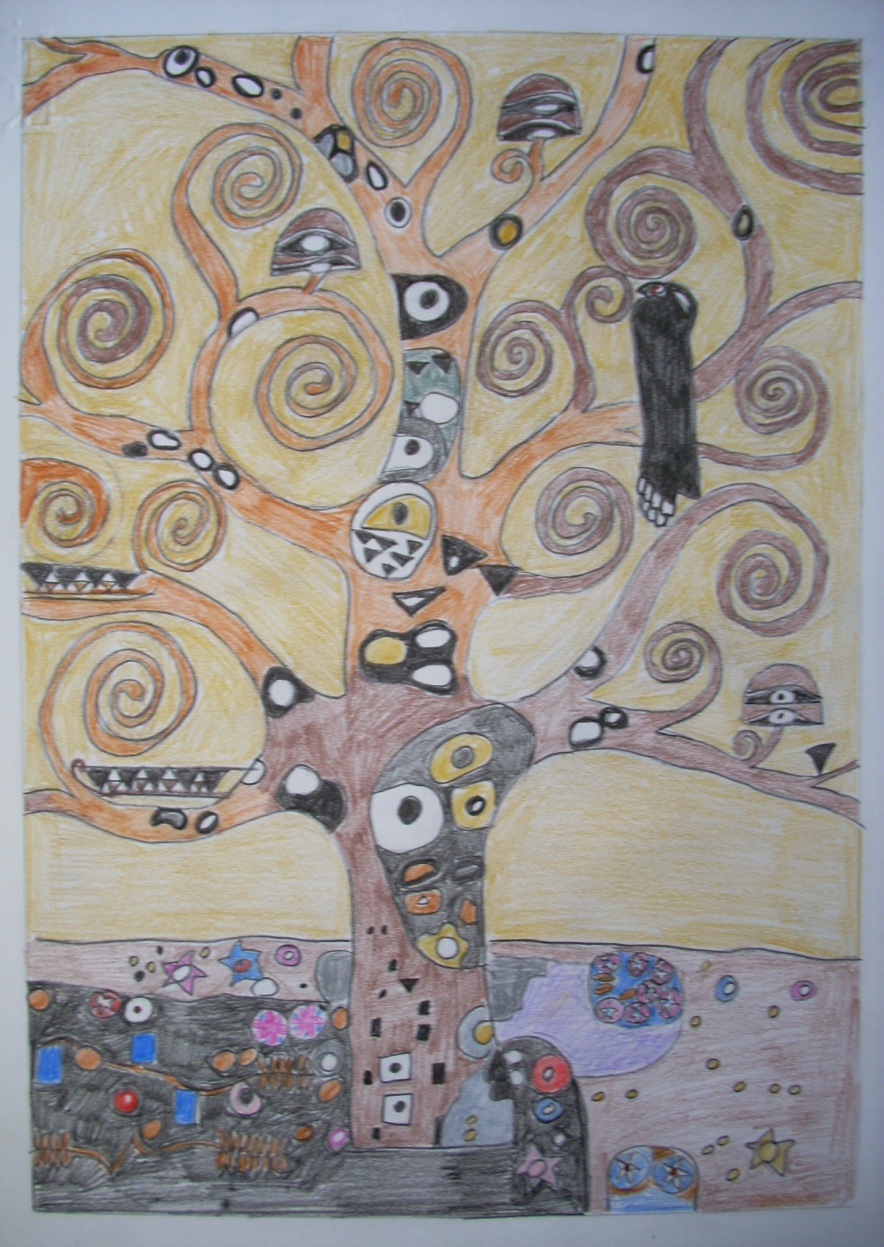 ALBERI ALLA KLIMT 4
ALBERI ALLA KLIMT 5
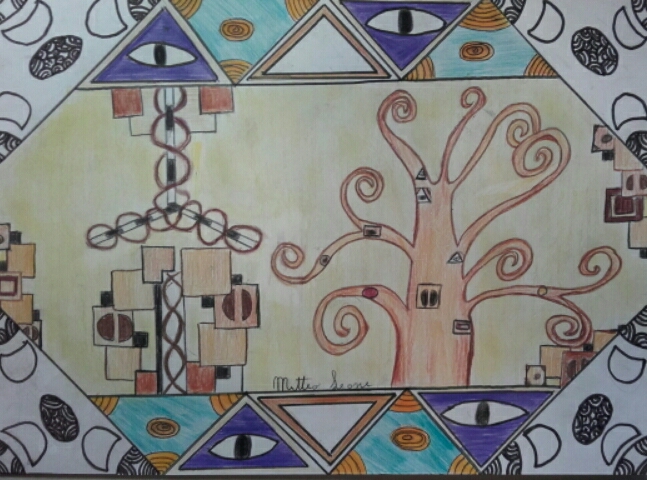 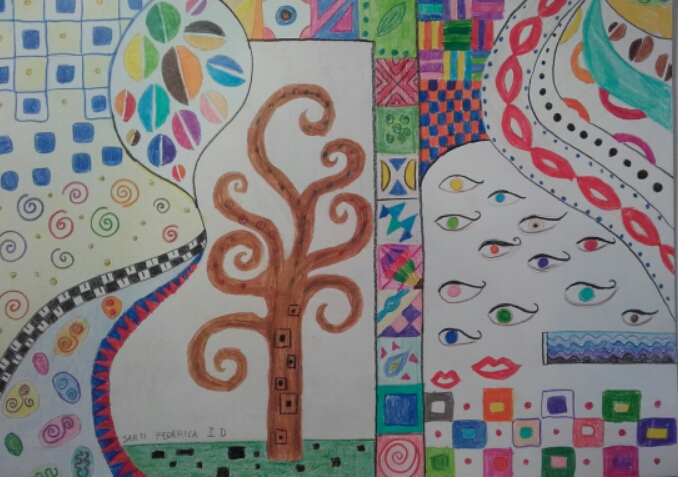 ALBERI ALLA KLIMT 6
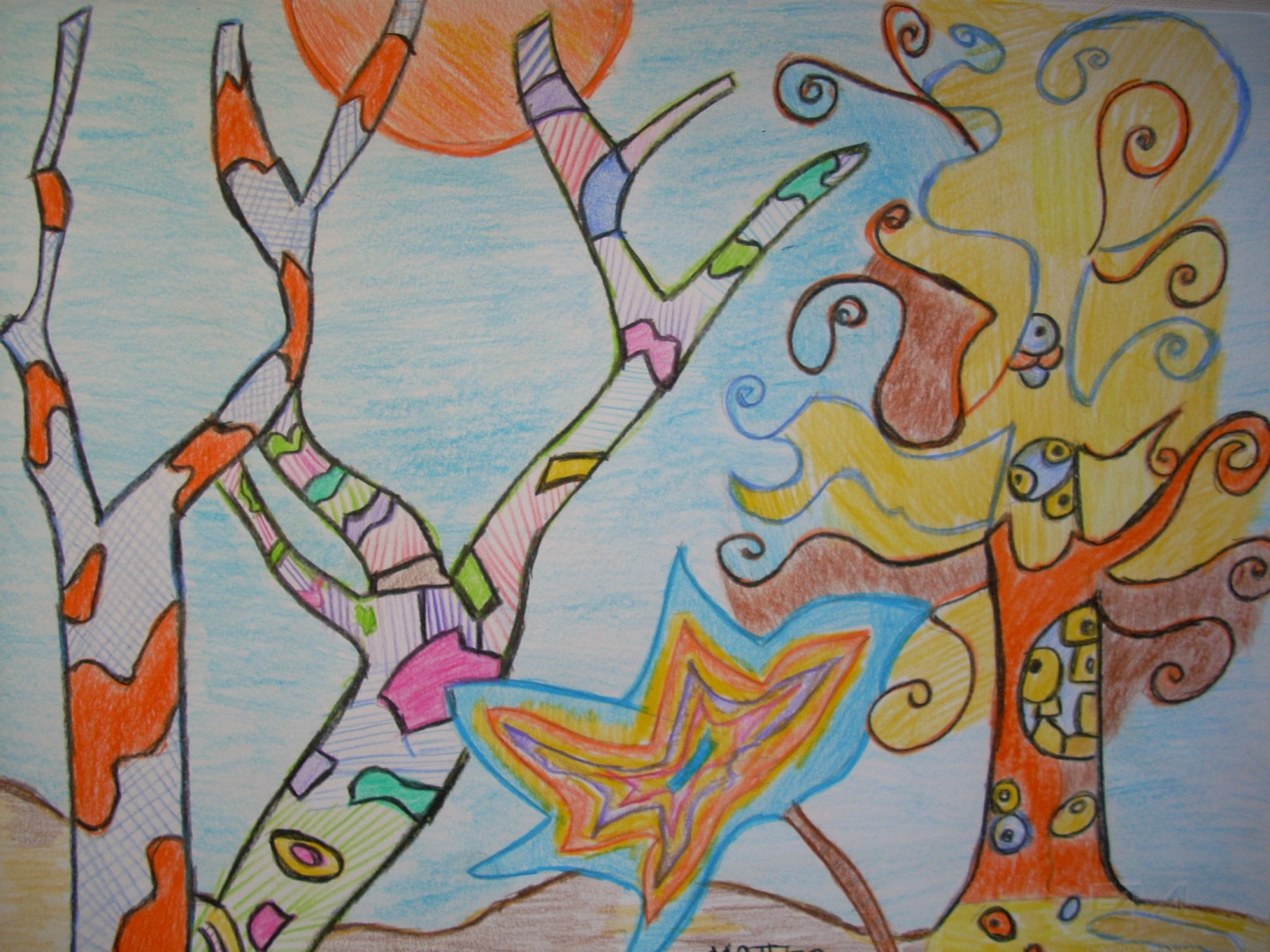 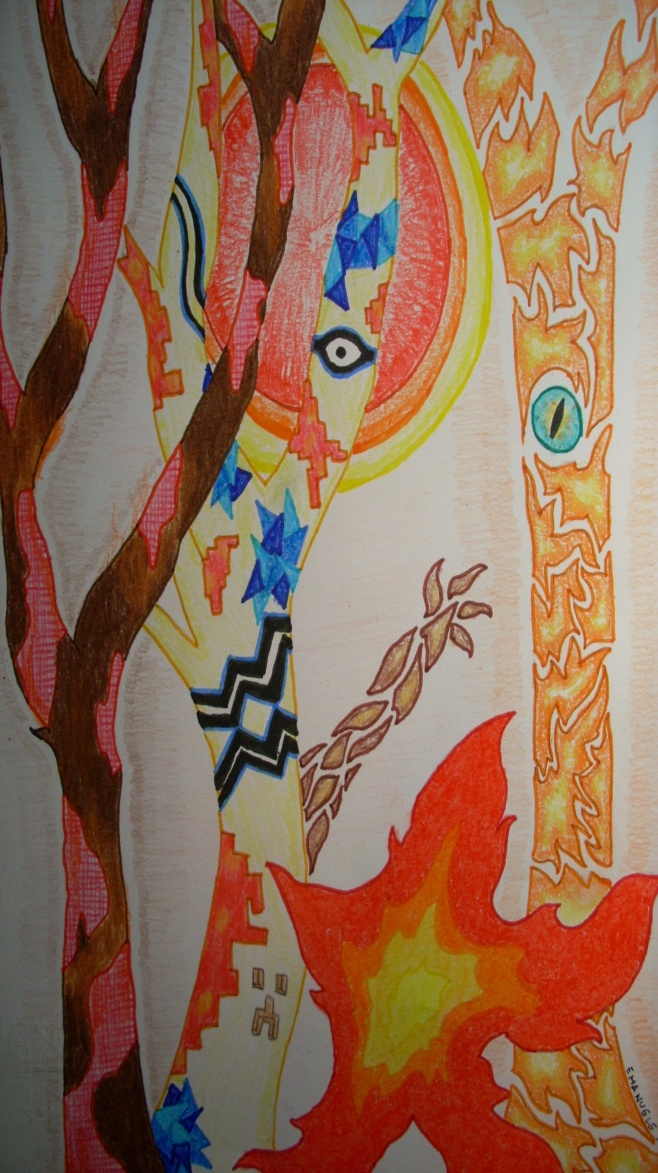 DONNE ALLA KLIMT 1
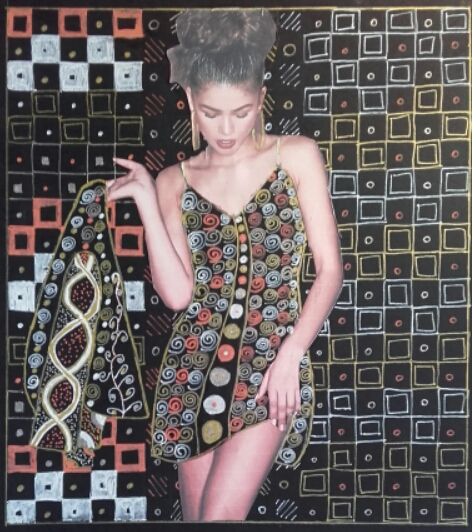 DONNE ALLA KLIMT 2
DONNE ALLA KLIMT 3
NATURA MORTA ALLA KLIMT
OROLOGI ALLA KLIMT
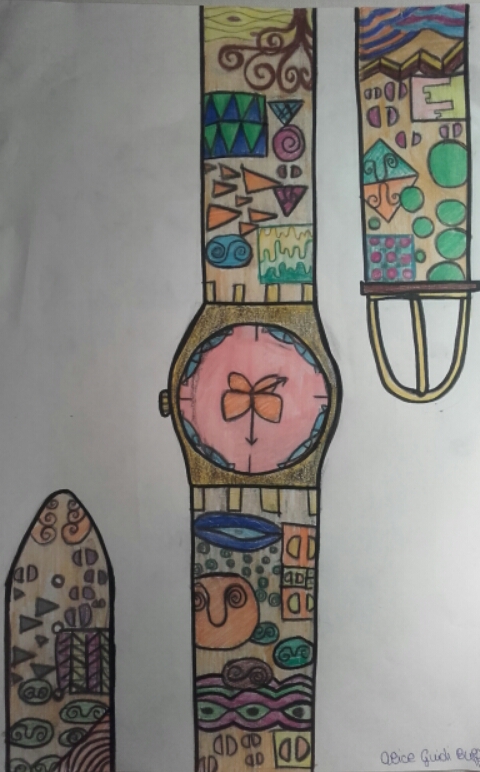 GATTI ALLA KLIMT
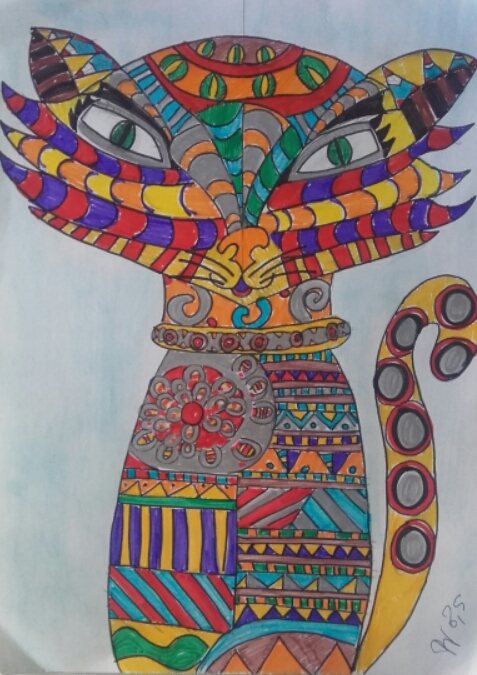 “GUERNICA” … ALLA KLIMT